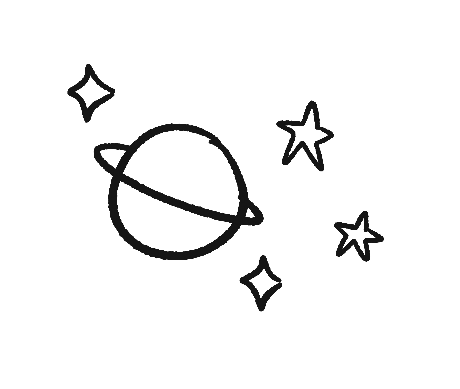 ALL GOOD!
#Genesis1 #UltimateArtist
ORIGINS
WELL GOOD
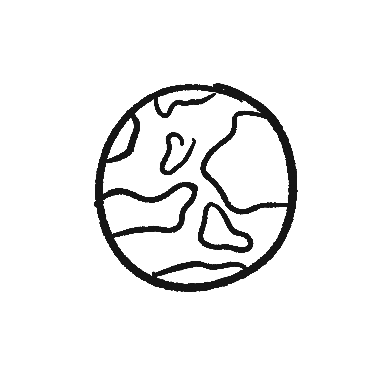 #Genesis2 #ImageBearers
ORIGINS
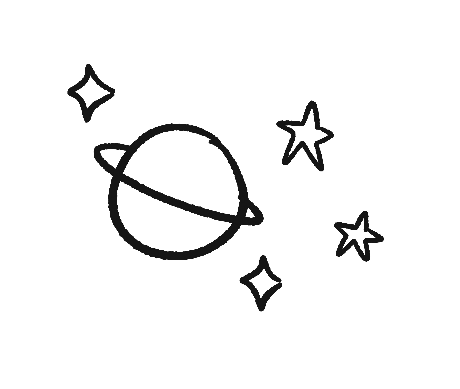 NOT GOOD!
#Genesis3
ORIGINS
ONLY NOAH GOOD
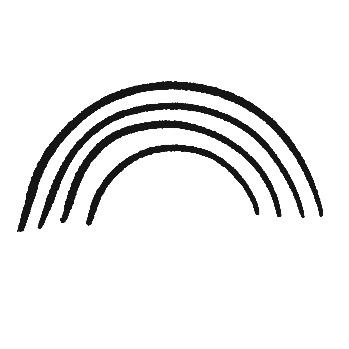 #Noah #Genesis9
ORIGINS
BABEL BABBLER
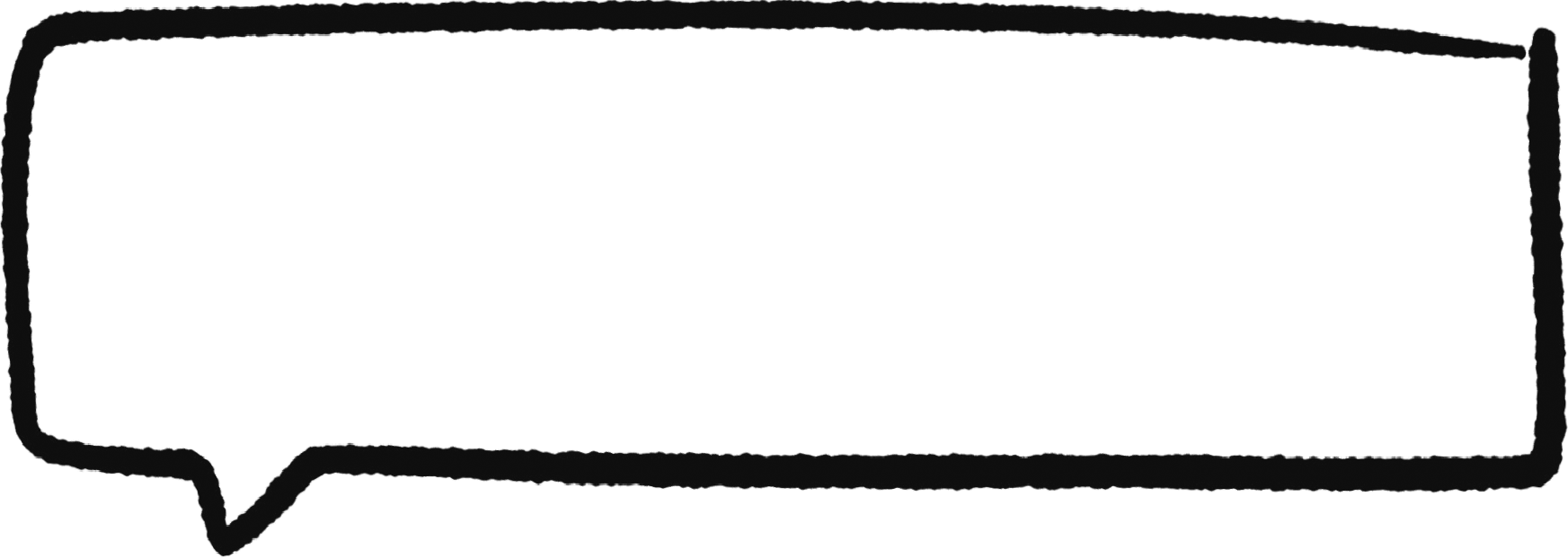 #YouWhat?
ORIGINS
SERPENT CRUSHER
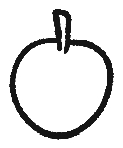 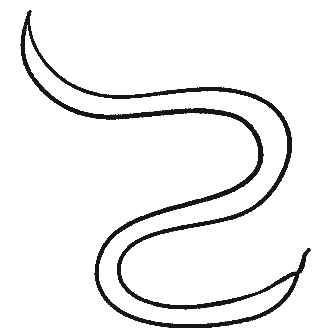 #Genesis3.15
ORIGINS